ISNS EY Snack Menu
June 24th – 26th 2024
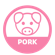 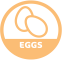 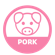 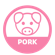 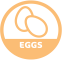 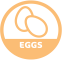 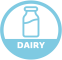 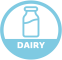 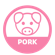 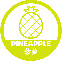 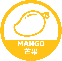 过敏源:           奶类Milk           蛋Egg          大豆Bean           海鲜Seafood          牛肉Beef           猪肉Pork         菠萝Pineapple         芒果Mango
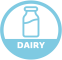 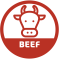 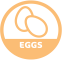 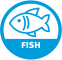 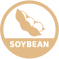 ISNS EY Lunch Menu
June 24th – 26th 2024
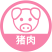 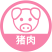 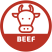 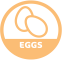 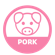 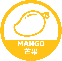 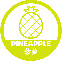 过敏源:           奶类Milk           蛋Egg          大豆Bean           海鲜Seafood          牛肉Beef           猪肉Pork         菠萝Pineapple         芒果Mango
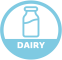 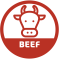 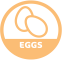 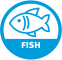 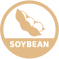 ISNS G1-G2 Lunch Menu
June 24th – 26th 2024
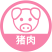 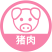 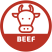 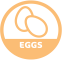 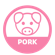 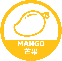 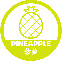 过敏源:           奶类Milk           蛋Egg          大豆Bean           海鲜Seafood          牛肉Beef           猪肉Pork         菠萝Pineapple         芒果Mango
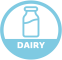 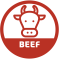 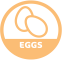 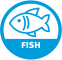 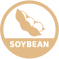 ISNS MYP&DP&PYP Lunch Menu
June 24th – 26th 2024
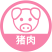 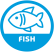 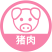 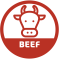 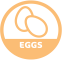 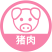 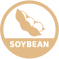 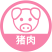 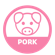 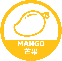 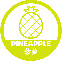 过敏源:           奶类Milk           蛋Egg          大豆Bean           海鲜Seafood          牛肉Beef           猪肉Pork         菠萝Pineapple         芒果Mango
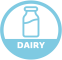 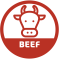 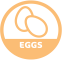 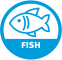 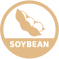 ISNS MYP&DP&PYP Lunch Menu
June 24th – 26th 2024
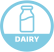 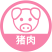 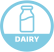 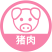 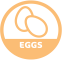 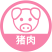 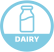 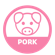 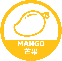 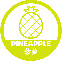 过敏源:           奶类Milk           蛋Egg          大豆Bean           海鲜Seafood          牛肉Beef           猪肉Pork         菠萝Pineapple         芒果Mango
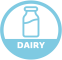 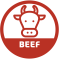 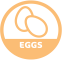 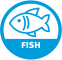 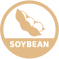